Thursday 3.5.2012
Thursday Morning and Afternoon
06:00 Beam dumped – RQX.L8 (triplet) tripped. Lost cryo.
Access:
QPS reset on RQX.L8
SPS WIC (Warm Magnet Interlock Controller) crate exchange in TI2
Added attenuator on one interlock BPM IP6
MPE piquet
RF check: The phasing of all 8 cavities B1 has been re-checked (series of checks following the loose connector 380 MHz cable problem). As expected all phases correct within 0.5 degree, no access needed.
12:21 cryo recovered
14:30 beam back: measurement for IP6 interlock BPMs and re-calibration of the interlock thresholds till ~18:00
BLM card exchanged (2 false dumps)
20’ LINAC problems during filling
Summary of Interlock BPM checks (Eva, Jan & Rhodri)
BPMSA.B4R6.B2: found to be too sensitive last night. Seeing 2 bunches with just one pilot circulating, probably re-triggering on a cable reflection. 6dB attenuation added to this BPM only during this morning's intervention. This seems to have solved the problem.
Interlock BPM calibration:After calibration and re-calculation of interlock thresholds the Interlock BPM positions verified for all excursions, both beams with single nominal bunch (+pilot) circulating.Excellent correlation between set threshold and dump trigger found, with less than 200um difference in all cases.
After this check the BPMs were calibrated for 50ns beam and the new threshold values generated and set in the front-end. This is not done systematically after each calibration, but only done on a reboot of the crate or if the threshold values are changed (for machine protection reasons).
Interlock BPMs - A : very similar centered values to single nominalInterlock BPMs - B : more differences - up to 0.6mm on one channel
Thursday Evening - 852 bunches
20:33 – 3:44 Fill 2587 stable beams
1.3 – 1.4 E11 / bunch (12 b trains withhigher intensities
Losses during squeeze  up to 37%, during collision BP up to 50%
Lumi: ~3E33 cm-2s-1
Integrated lumi 53/55 pb-1 Atlas/CMS
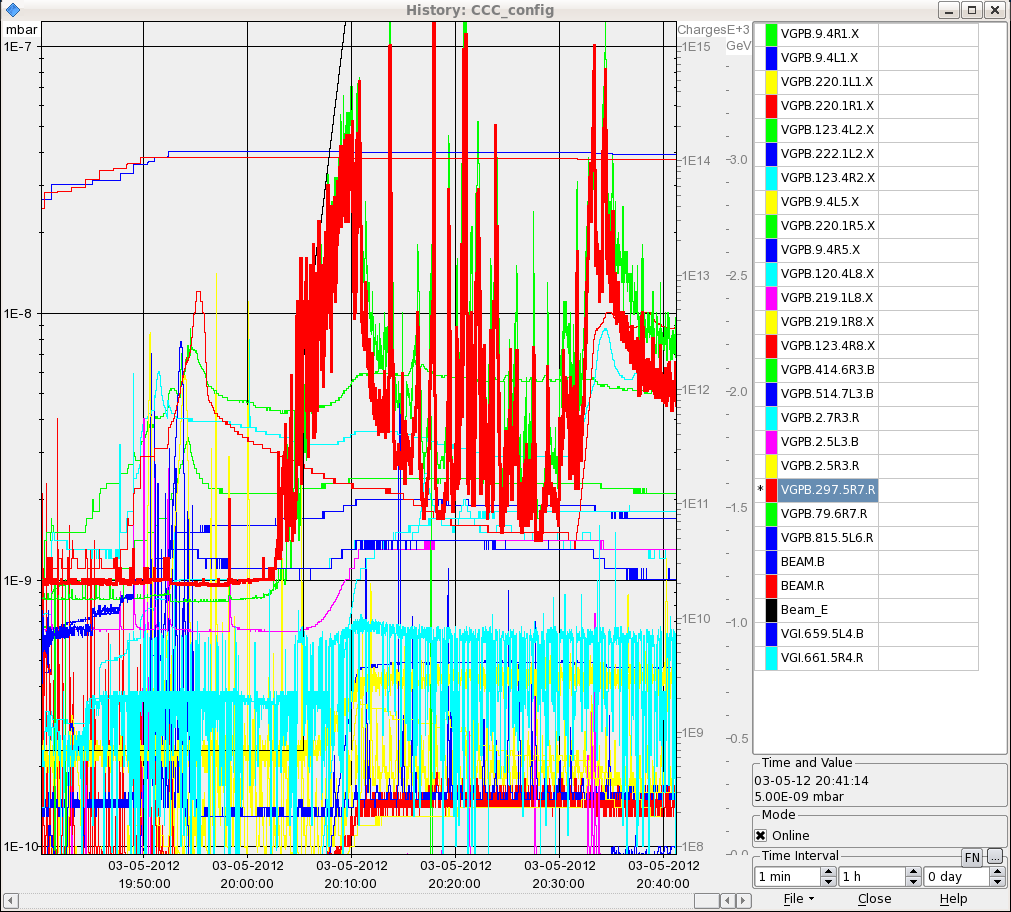 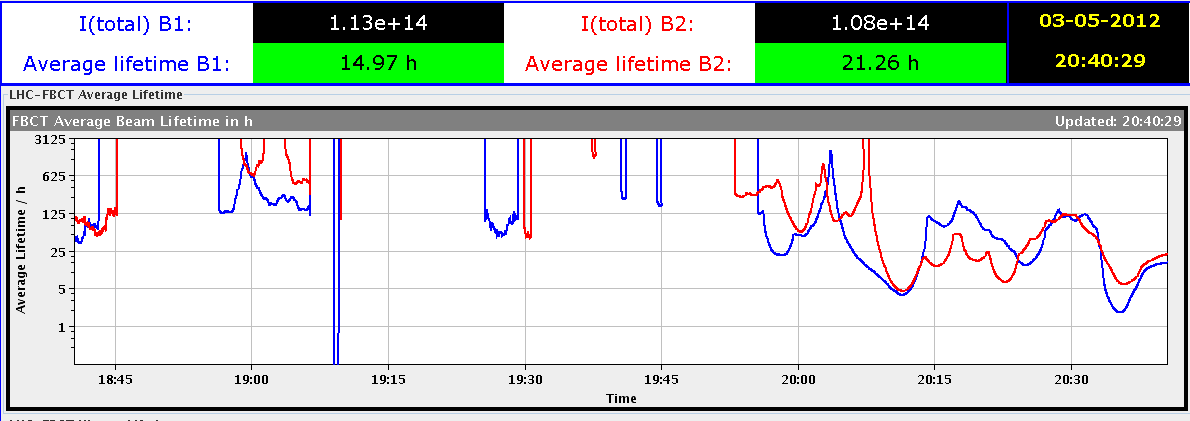 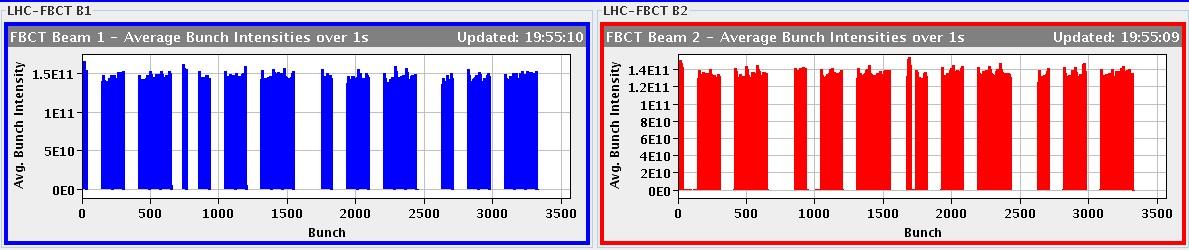 Friday morning
3:44 Cryo operator received an alarm: cryo compressor lost, sector 81 will go down in a few minutes. Dumped with OP switch and sent the whole sector to standby, and then off, as soon as possible - should make the restart easier.
RQX.R8 and L1 tripped while going off. Reset the faults.
4:17 ‘cryo safe’ lost
Latest estimate: conditions foreseen to be back around 14:00.
Access for cryo, experiments, etc.
Plan
Fill with low intensity to do the loss map B1V at collision, high gain orbit feedback in squeeze, and dump with FMCM check RD34 IP7 (set to OFF).

Next physics fill with 1380 bunches